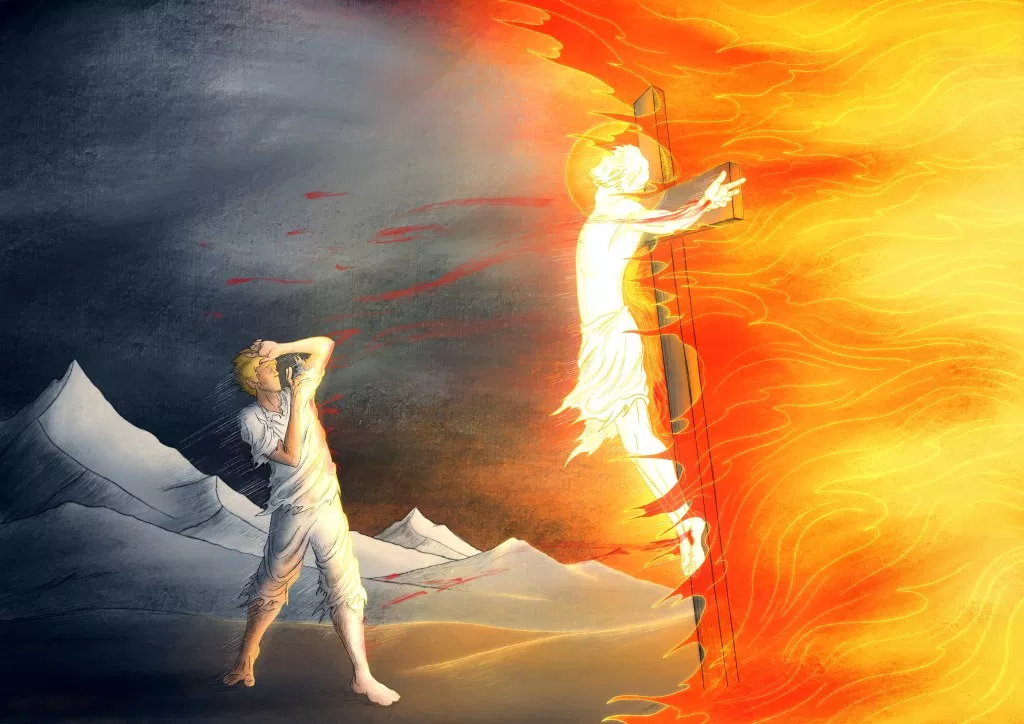 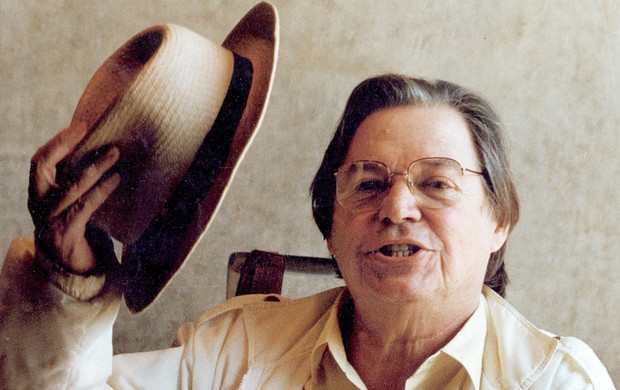 Amizadeoportunidade para o exercício do amor cristão
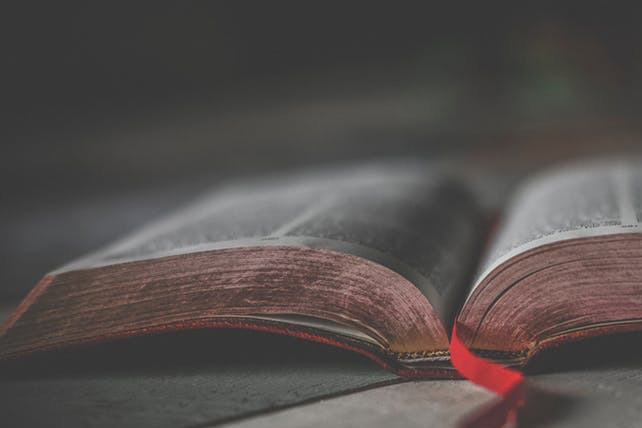 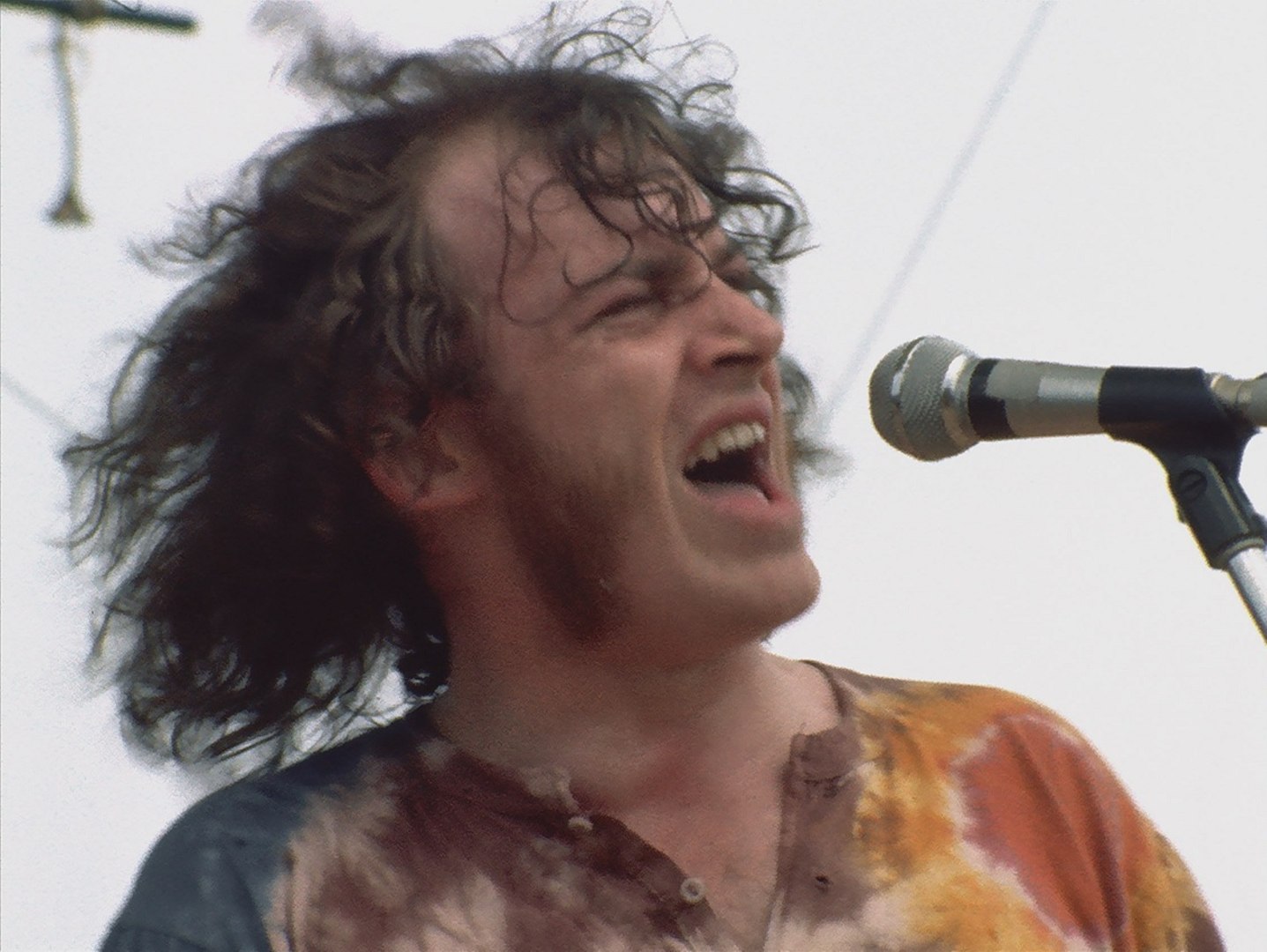 Amizadeoportunidade para o exercício do amor cristão
COMUNIDADE EVANGÉLICA LUTERANA CONCÓRDIA
Cesar Motta Rios
https://www.youtube.com/watch?v=aMpGzBEkpKk

(Na versão de apresentação, deixei o vídeo aqui. Para divulgar no blog, só com o link.)
O que você faria se eu cantasse fora do tom?
Você se levantaria e iria embora?
Empreste-me seus ouvidos e eu cantarei uma canção pra você
Eu vou tentar não cantar desafinado
 
Oh baby, eu fico por perto
(Com uma pequena ajuda de meus amigos)
Tudo que eu preciso é de meus companheiros
(Tentar com uma pequena ajuda de meus amigos)...
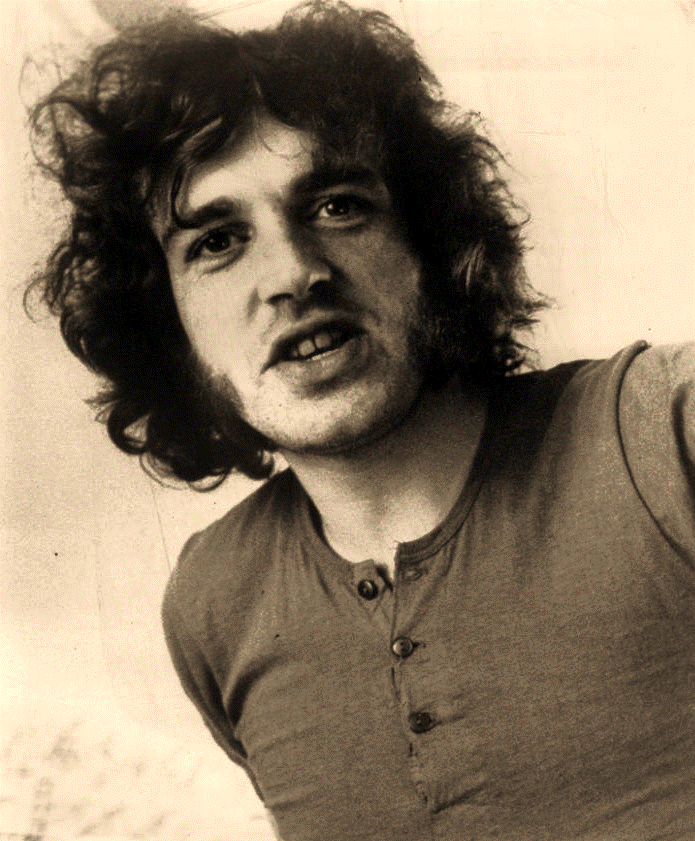 O que é a amizade?
O que é a amizade?
ADMIRAÇÃO?
O que é a amizade?
ADMIRAÇÃO?
PESSOAS IMPERFEITAS
O que é a amizade?
ADMIRAÇÃO?
PESSOAS IMPERFEITAS
AJUDA / AMPARO
O que é a amizade?
ADMIRAÇÃO?
PESSOAS IMPERFEITAS
E A SOLIDÃO?
AJUDA / AMPARO
Versículo famoso...
“O amigo ama em todo tempo, e na angústia nasce o irmão.”
(Provérbios 17.17)
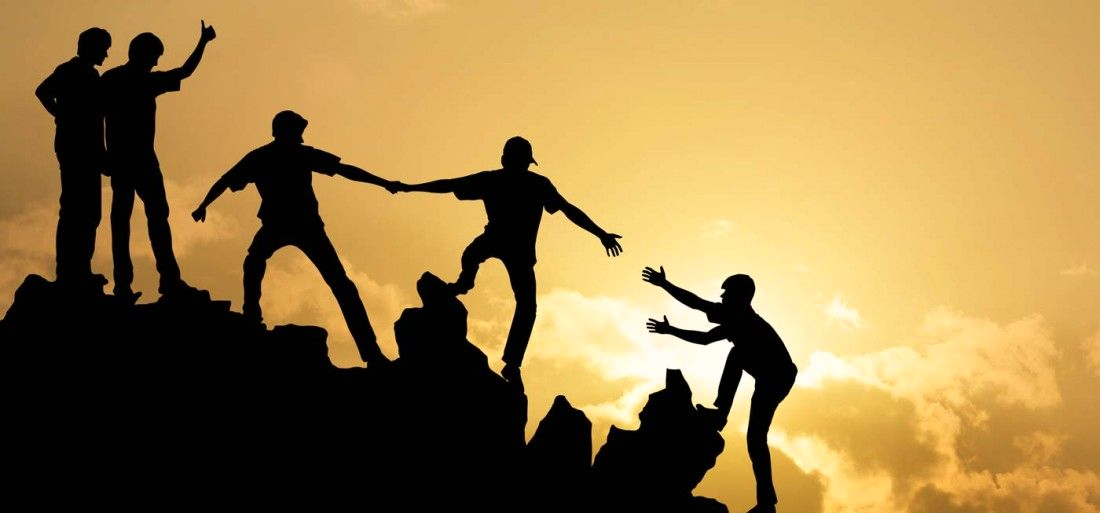 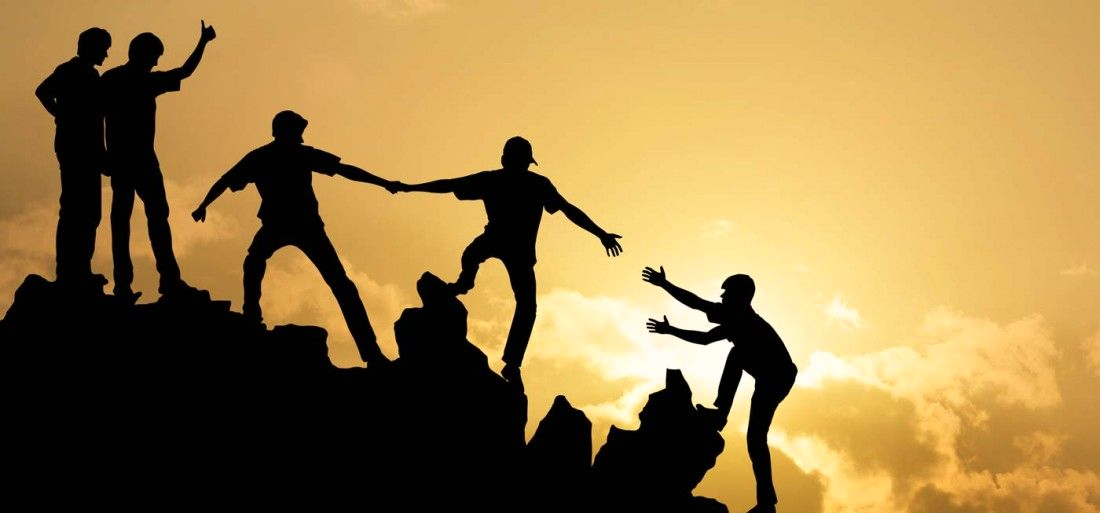 ABRAÃO E LÓ
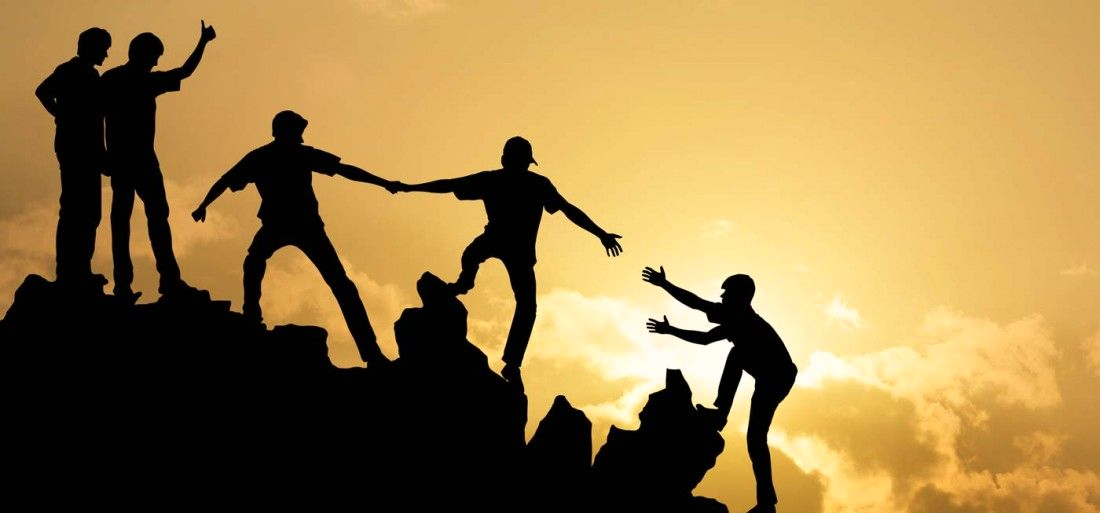 ABRAÃO E LÓ
RUTE E NOEMI
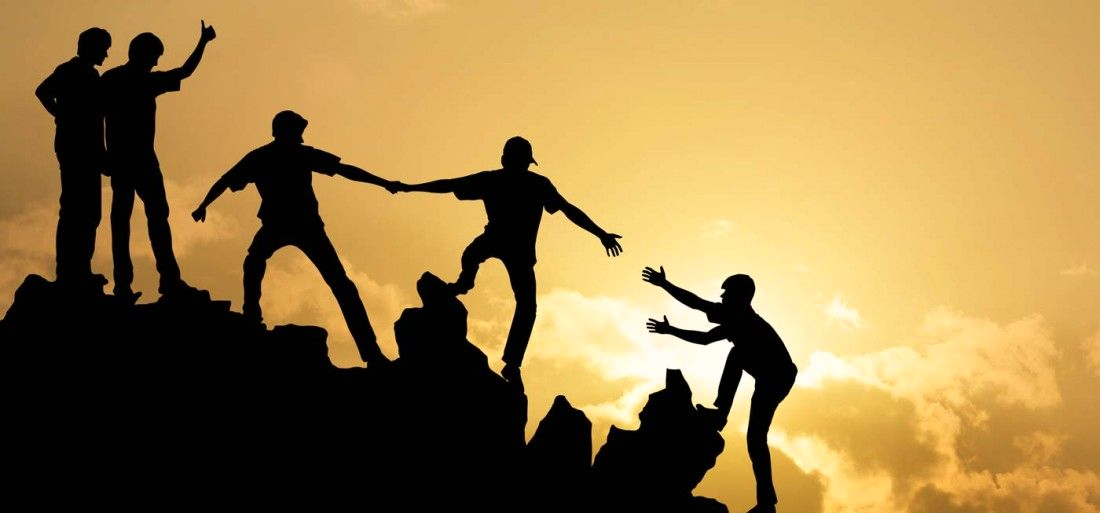 ABRAÃO E LÓ
RUTE E NOEMI
DAVI E JÔNATAS
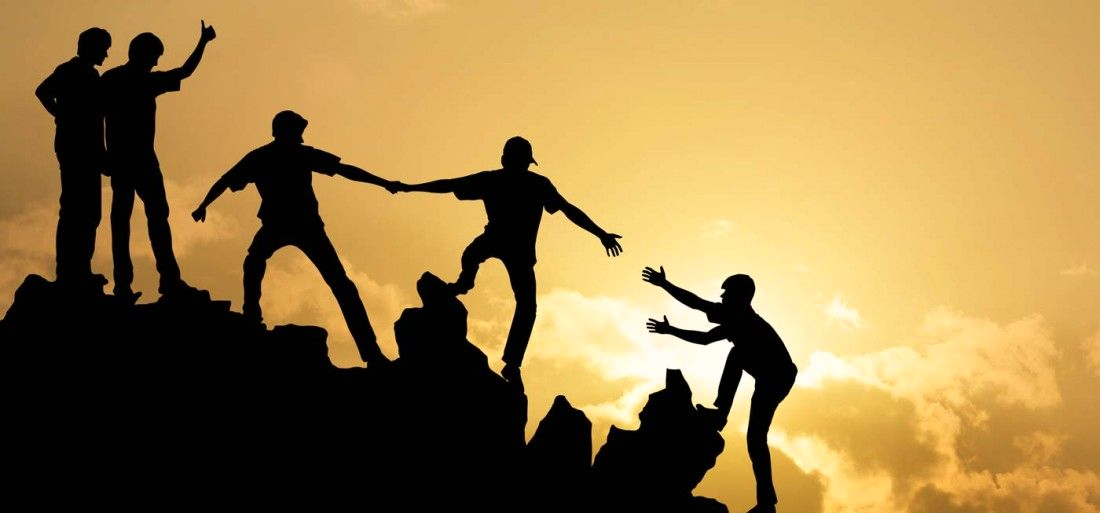 ABRAÃO E LÓ
RUTE E NOEMI
DAVI E JÔNATAS
PAULO E TIMÓTEO?
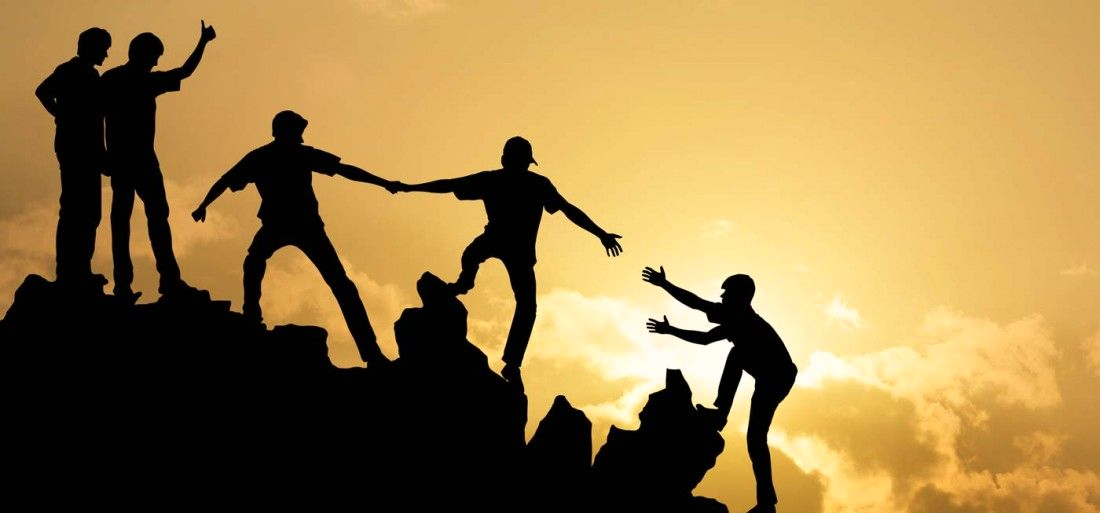 ABRAÃO E LÓ
RUTE E NOEMI
DAVI E JÔNATAS
PAULO E TIMÓTEO?
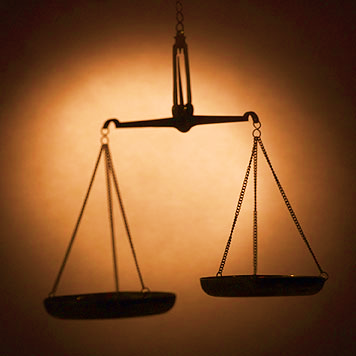 VERDADE E AMIZADE?
https://www.youtube.com/watch?v=95nmLmYC8-w
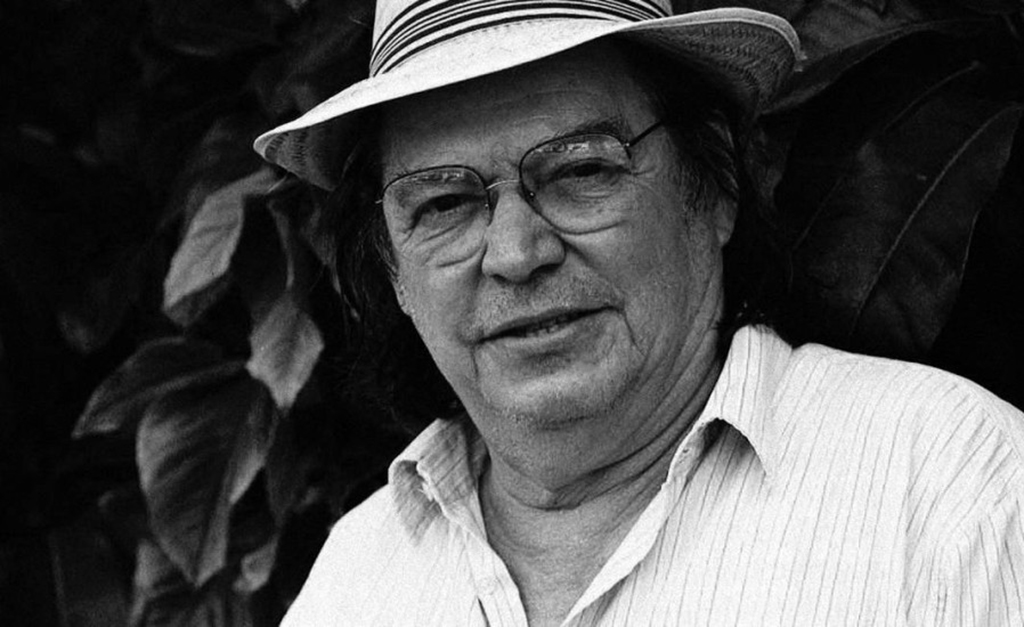 Se você insiste em classificarMeu comportamento de anti-musicalEu mesmo mentindo devo argumentarQue isso é bossa-nova, isso é muito naturalO que você não sabe nem sequer pressenteÉ que os desafinados também têm um coração
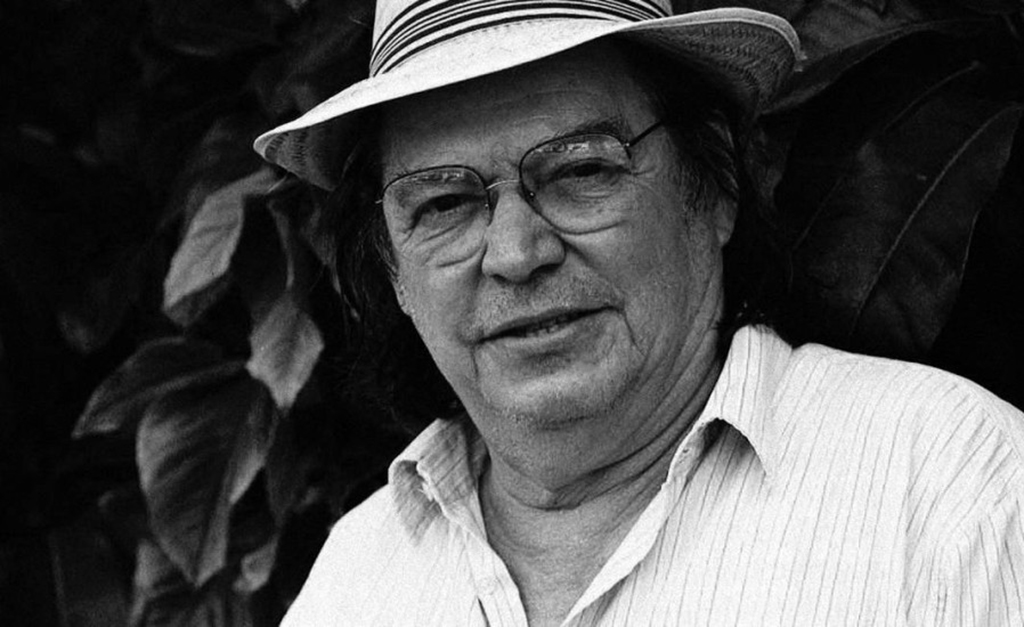 A FORMA COMO A OUTRA PESSOA RECEBE A VERDADE É IMPORTANTE?
Se você insiste em classificarMeu comportamento de anti-musicalEu mesmo mentindo devo argumentarQue isso é bossa-nova, isso é muito naturalO que você não sabe nem sequer pressenteÉ que os desafinados também têm um coração
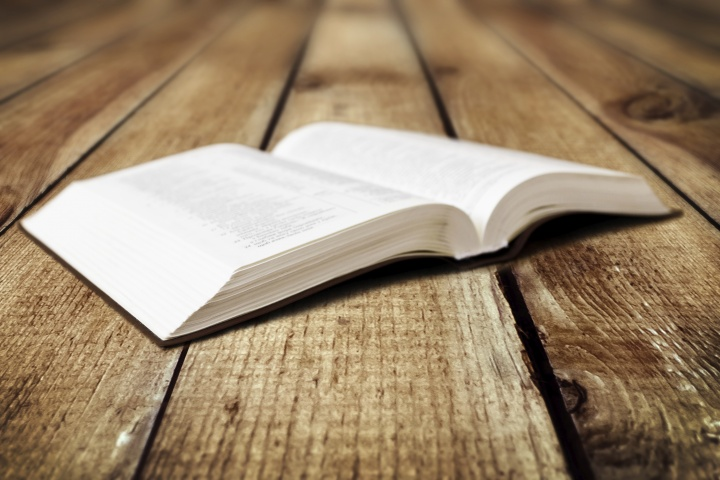 “Falando a verdade com amor” (Efésios 4.15).

É verdade que é permitido comer de tudo, mas... (Romanos 14).

E os pecados dos outros? (1 João 5.6)
Um começo, um treinamento...
OUTROS RELACIONAMENTOS
AMIZADE
Um começo, um treinamento...
OUTROS RELACIONAMENTOS
AMIZADE
Alegrem-se com os que se alegram; chorem com os que choram.
(Romanos 12.15)
Um começo, um treinamento...
OUTROS RELACIONAMENTOS
AMIZADE
Alegrem-se com os que se alegram; chorem com os que choram.
(Romanos 12.15)
OU UMA FUGA?
O “amigo da humanidade”